Noise in cascode current mirrors
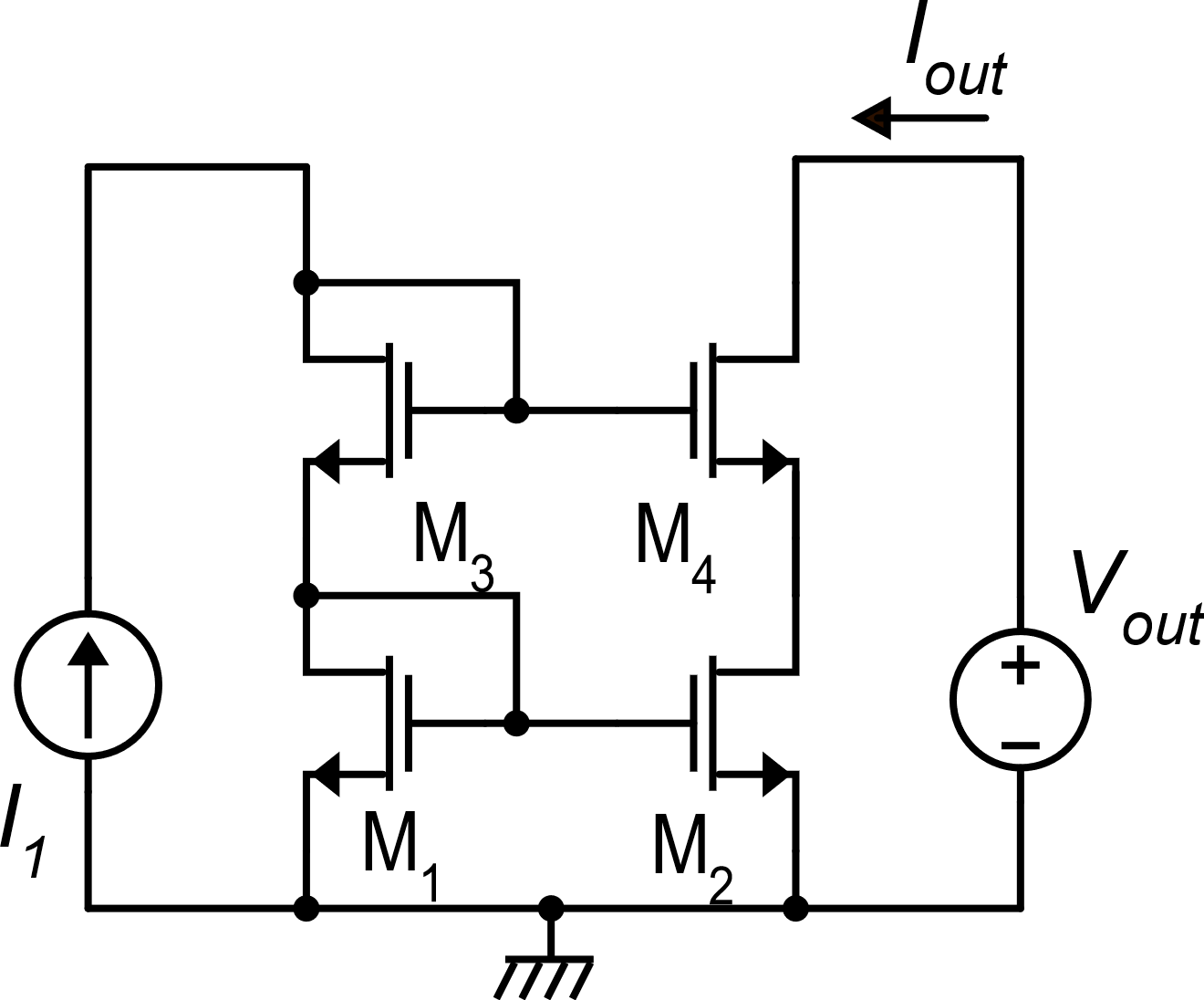 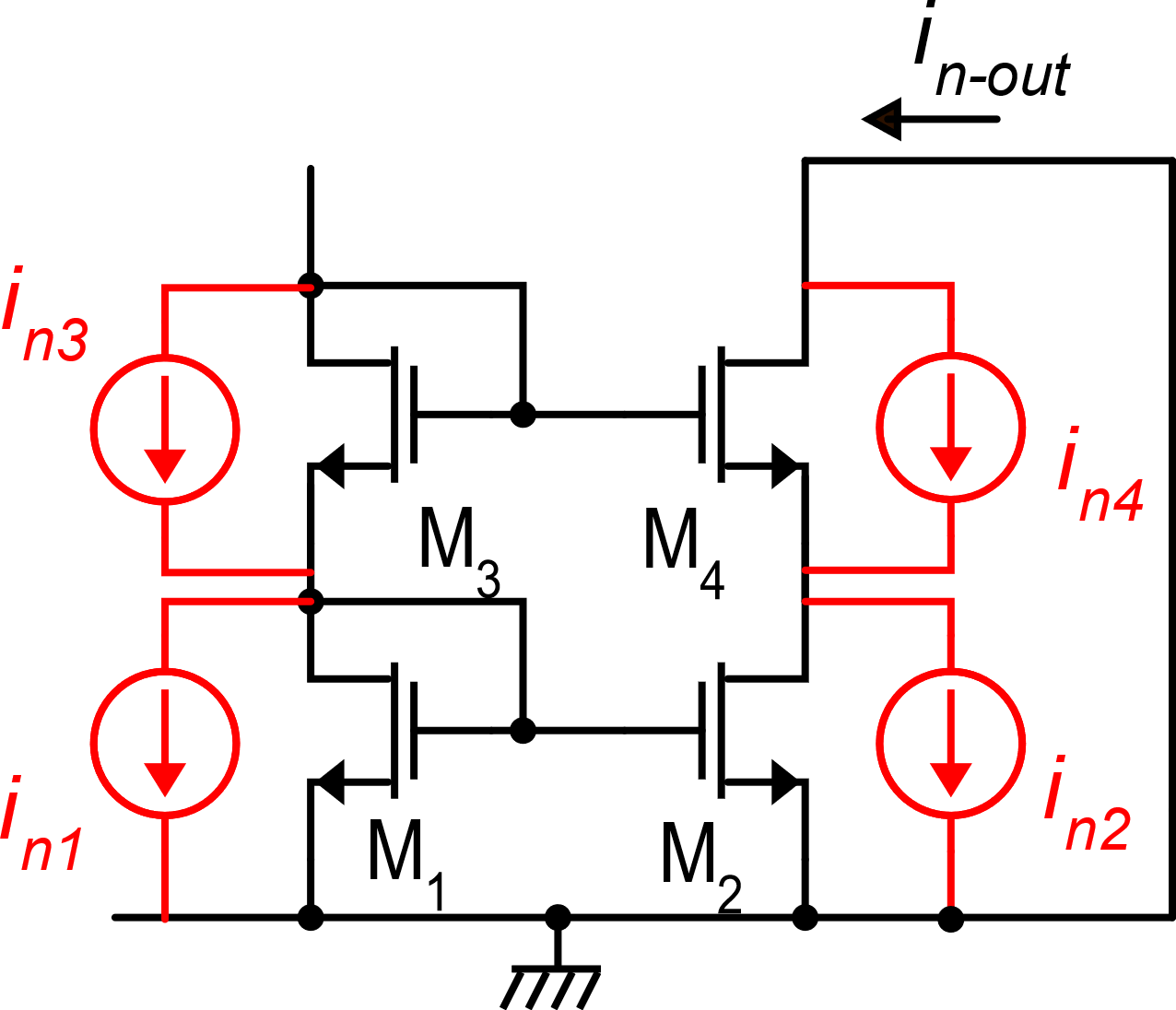 Small signal circuit with noise current sources
Standard cascode current mirror
In these slides, the analysis of the output noise will be performed neglecting parasitic capacitances, then the results will be applicable in a frequency range where the response is the same as that exhibited at dc (f=0).
P. Bruschi – Design of Mixed Signal Circuits
1
Current in2
M2 is off and it can be replaced by its output resistance rd2
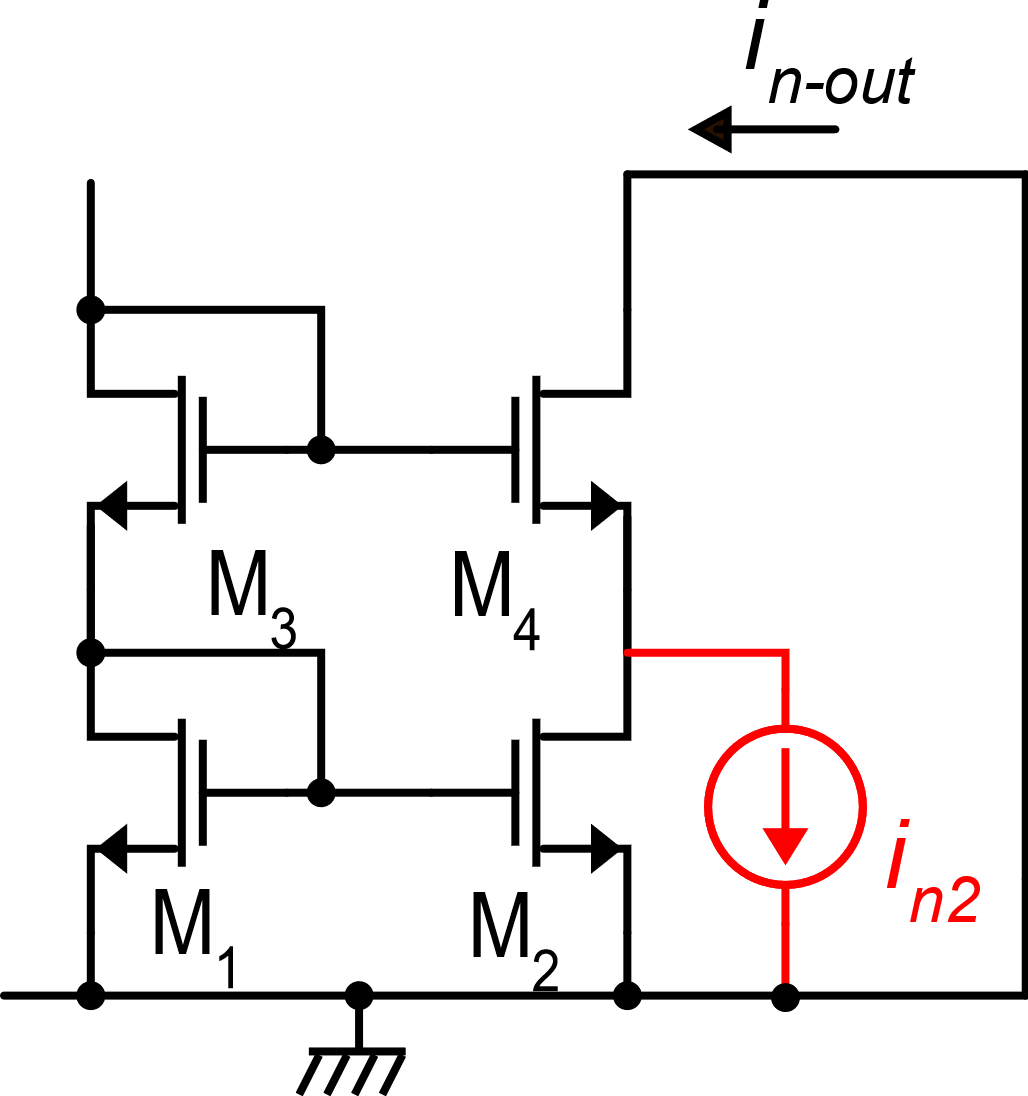 in2 is applied at the input of a common gate stage (M4) and reaches the output terminal of the mirror through a gain:
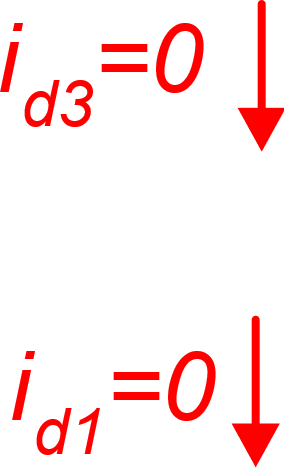 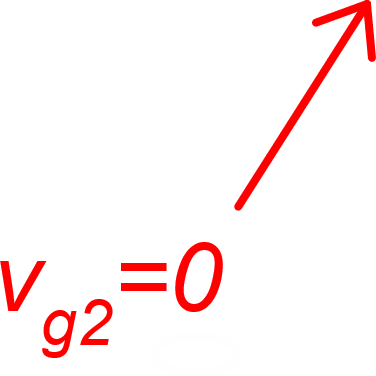 P. Bruschi – Microelectronic System Design
2
Current in1
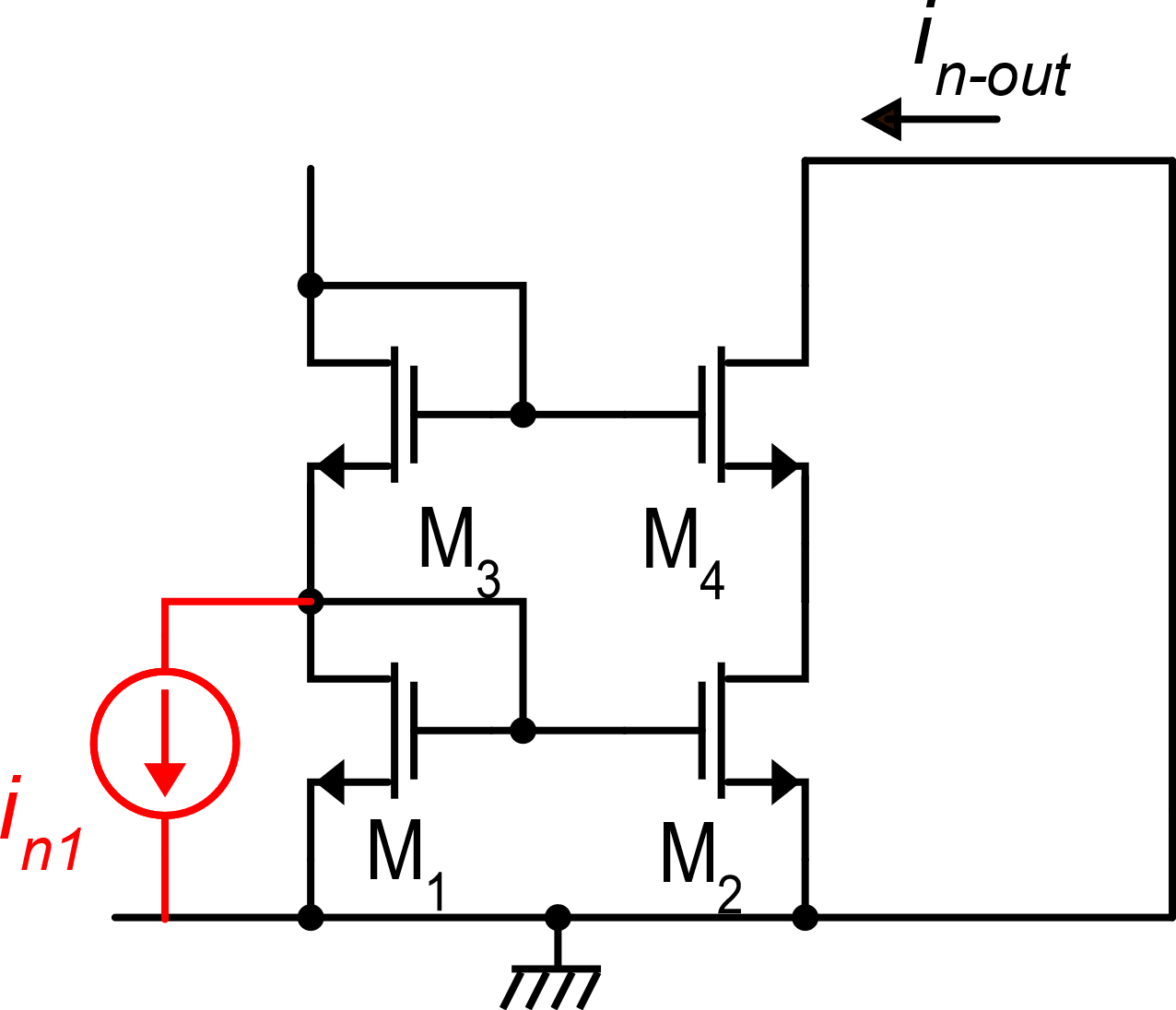 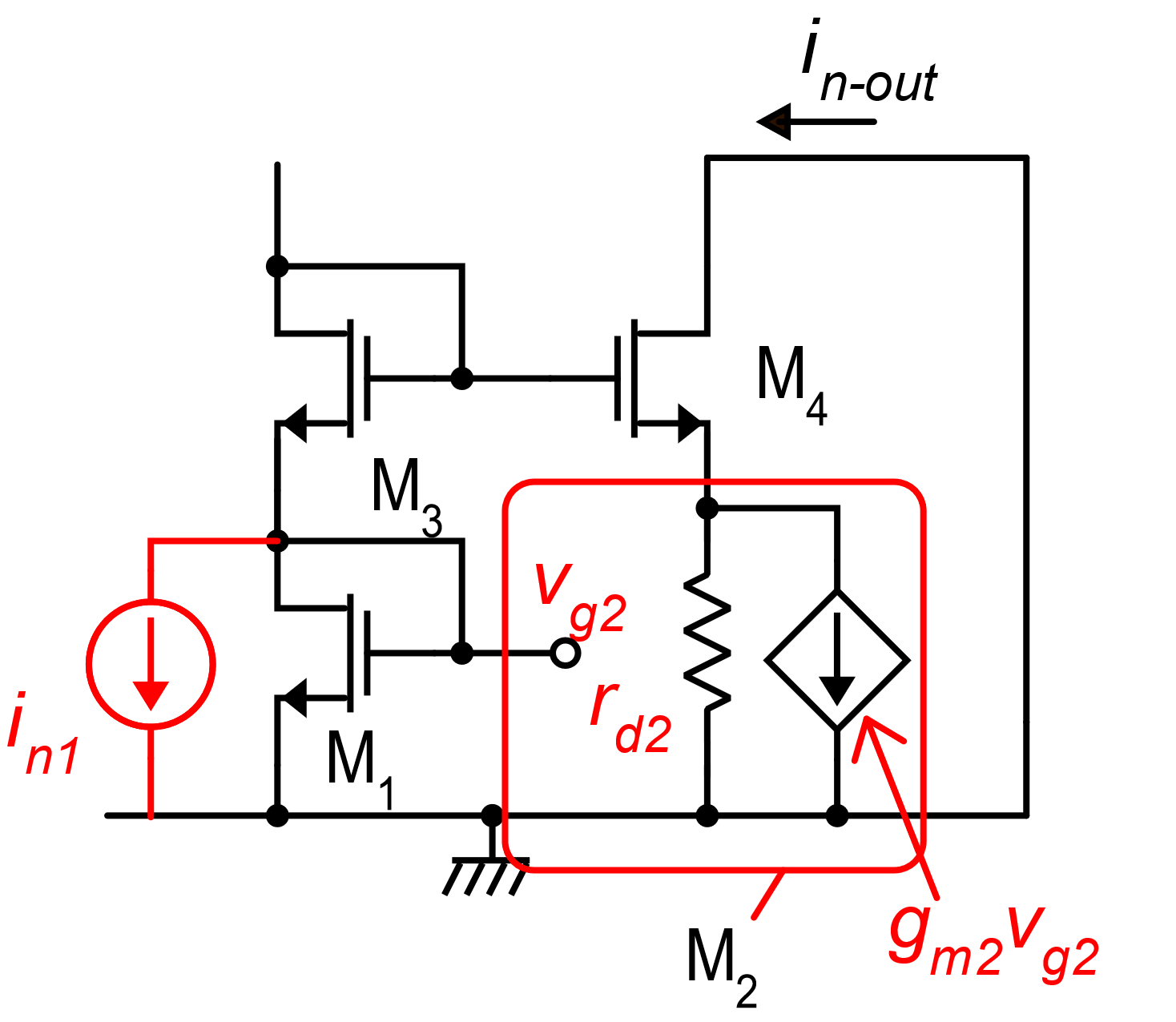 P. Bruschi – Microelectronic System Design
3
Current in4
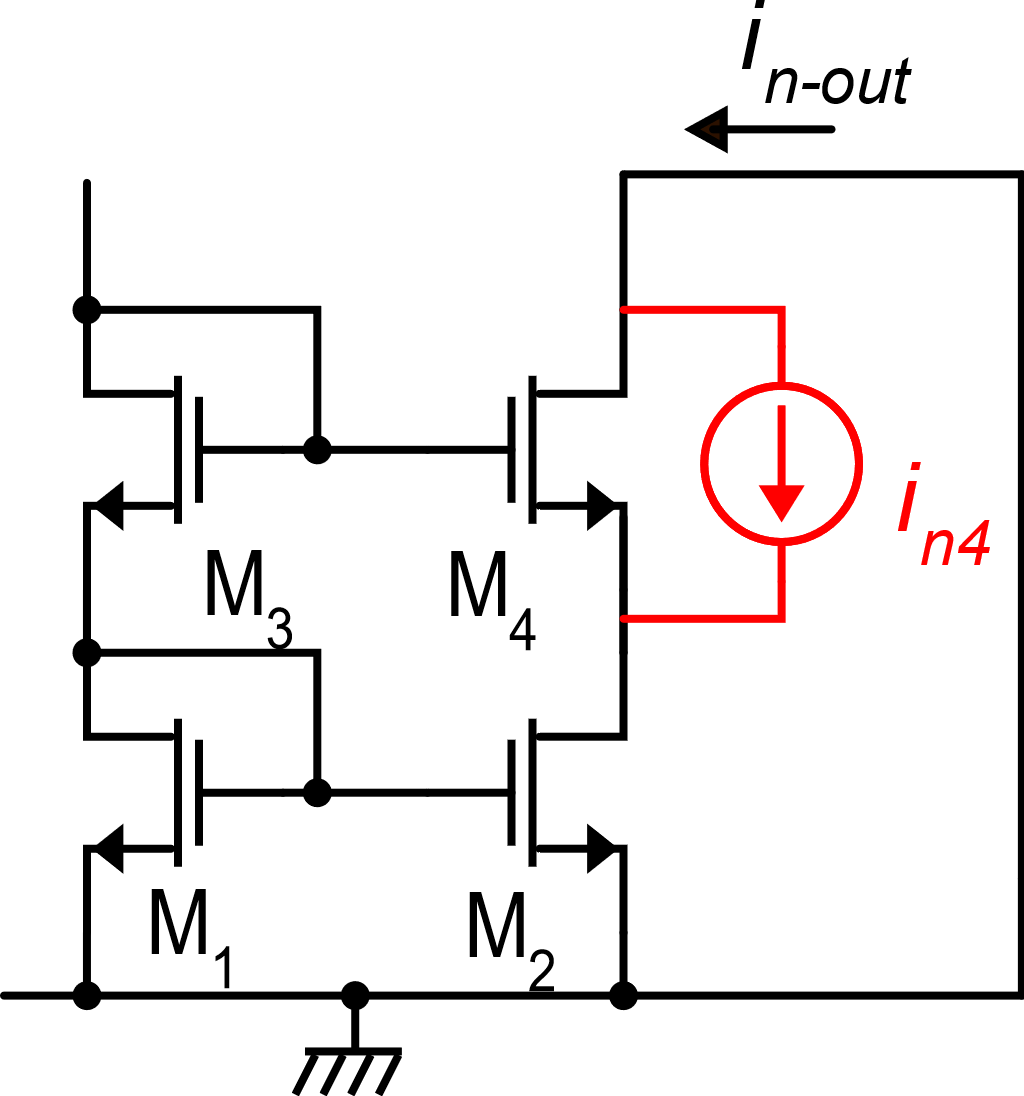 in4 is the noise source of the MOSFET that forms the common gate stage. We can apply the transfer function between this current and in-out that we have already calculated for the CG stage (at dc):
In dc and at low frequencies, the CG device give a negligible contribution compared to the effect of in1 and in2
P. Bruschi – Microelectronic System Design
4
Effect of in3
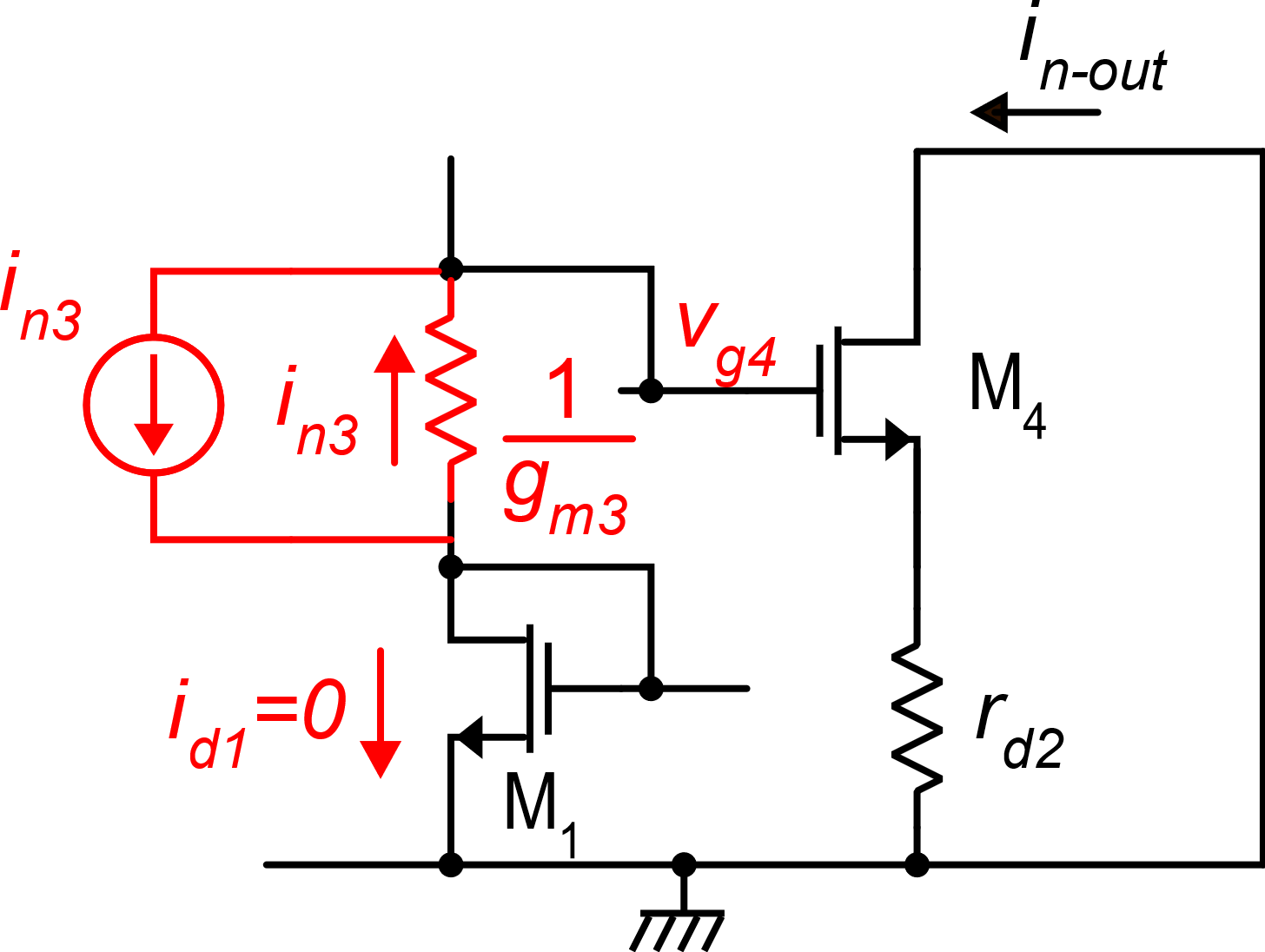 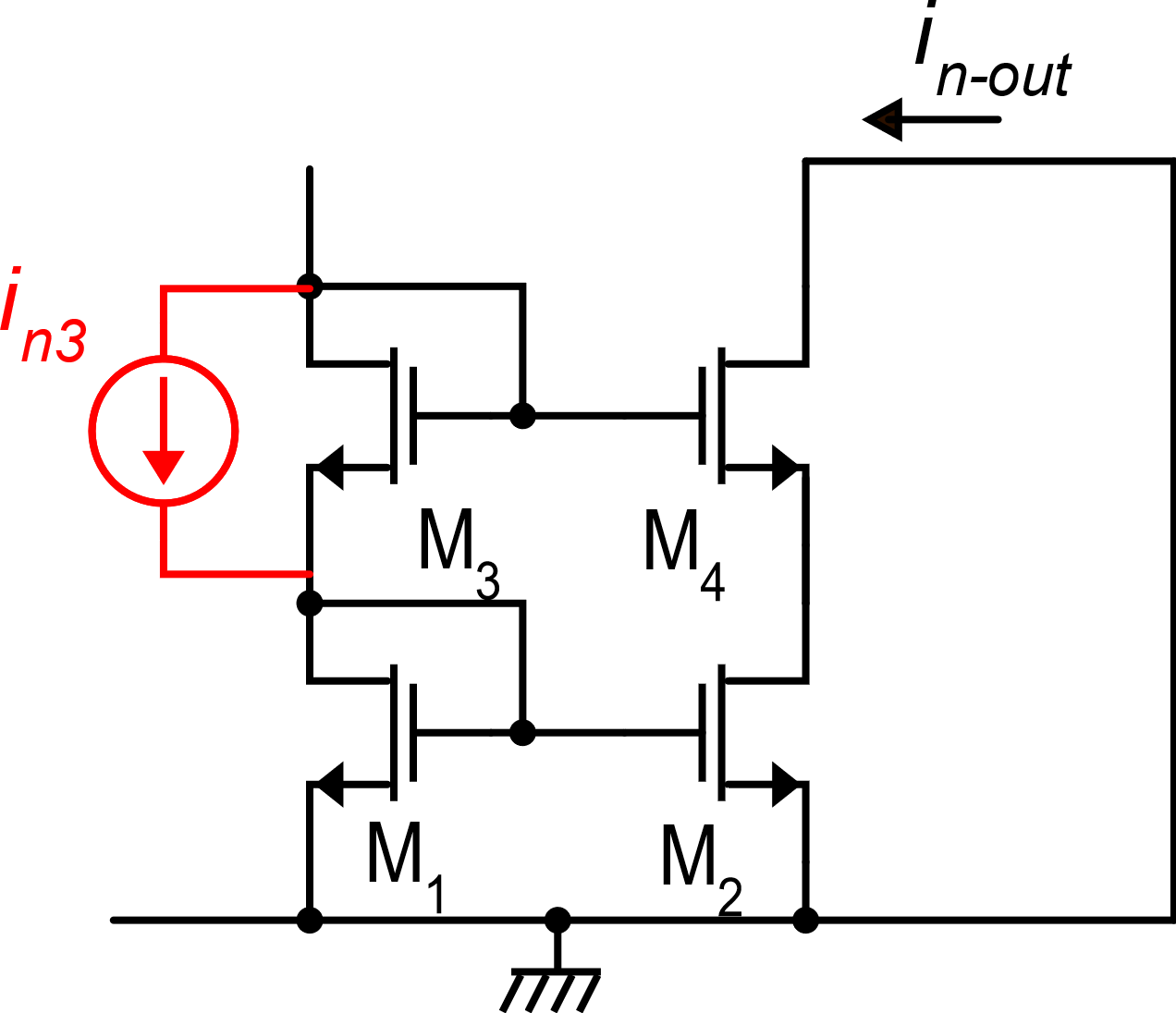 P. Bruschi – Microelectronic System Design
5
In summary
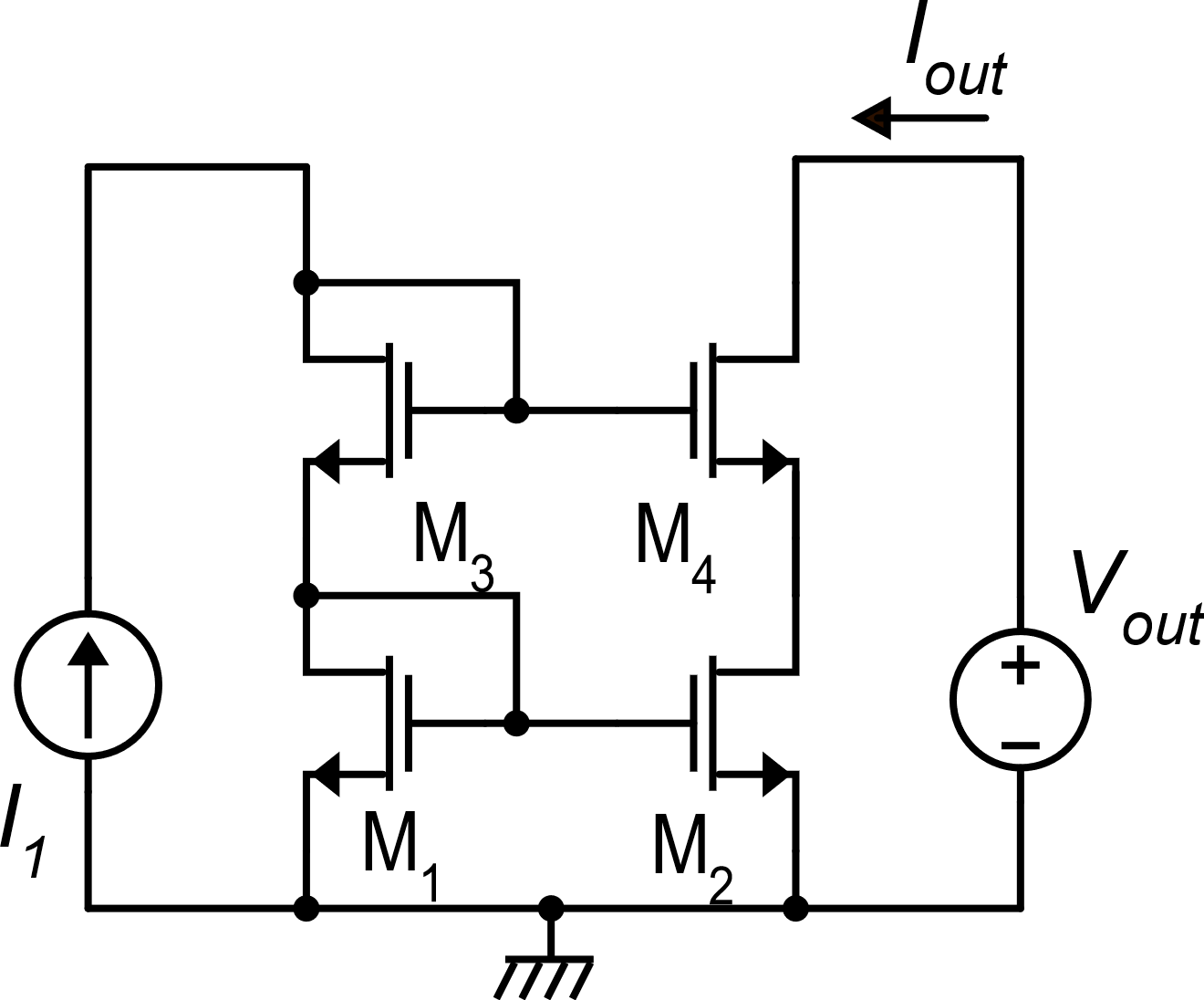 M1, M2: practically the same effect as in the simple mirror:
M3, M4: their contribution to the output noise current is equal to their noise currents divided by a factor gmrd and, generally, can be neglected
In a correctly designed mirror this is also the kM
P. Bruschi – Microelectronic System Design
6